SOCIALISTICKÁ STRANA FRANCIE
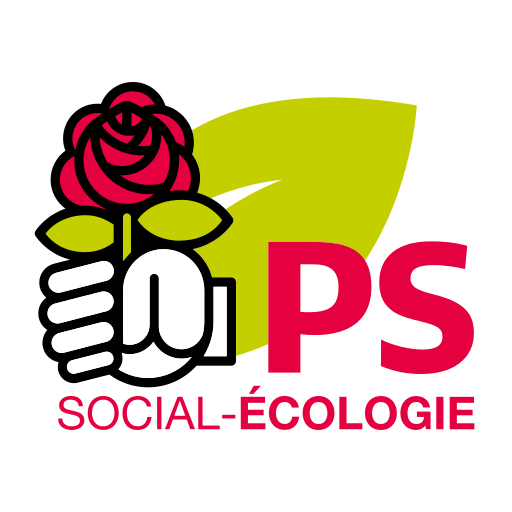 Aneta Chytková, 470755
PS
Vývoj
Hlavní body
Volby – prezidentské, dolní komora národního parlamentu (NS)
Programové priority
1971 - 2017
Vývoj PS
Předchůdce SFIO (1905)
PS samostatně 1971 – Epinay
Vznikla jako reakce na roztříštěnost nekomunistické levice v 5. republice
1981 – Mitterand prezidentem, 1995 – Lionel Jospin, 2002 – Jospin, 2007 - Ségolène Royal, 2012 - François Hollande prezidentem (1997-2008 předseda PS), 2017 – Benoit Hamon
Vláda: 1981-1986, 1988-1993, 1997-2002, 2012-2017
2017 – KRIZE, PORÁŽKA
Hlavní body
Socialistická strana
Rovnost občanů a odmítání diskriminace
Rozvoj Třetího světa
Demokratický socialismus a sociální demokracie
2014 – Socialistická charta pro lidský pokrok
Vývoj v čase
60. léta – období neukotvenosti. Nekomunistická levice Mitterrand, 1965 první přímé volby prezidenta (de Gaulle x Mitterrand), 1969 5% pro Gastona Defferrea
70. léta – ustavující sjezd 1971 v Épinay, rozmach, Francois Mitterrand, Guy Mollet, demokratický socialismus a sociální demokracie, stoupá voličská podpora
80. léta – krize pravice, 1981 Mitterrand prezidentem, kohabitace s pravicí 1986-1988, 
90. léta – skandály, korupce, zadlužení země, 1993 volby fiasko, 1997 vláda Jospina (plurální levice) a kohabitace s Chiracem
21. století – neúspěch ve volbách, 2012 prezidentem Hollande i vláda PS
2017 – největší krize od zformování strany, prez. kandidát Benoît Hamon ani do druhého kola, potupný výsledek i v legislativních volbách
Programatika
Počátek: snaha o nastolení socialismu a spravedlivější společnost, spolupráce s PCF a že vytvoří Společný vládní program levice → nejednoduché → Vytvořeny pracovní komise 
1972 dohoda a program:
Zlepšení životních podmínek pracujících, znárodňování těžkého průmyslu, zbrojního průmyslu, letectví, atomového průmyslu, bankovního sektoru, finančních holdingů
Odmítnutí kapitalismu a cílem demokratický socialismus
1977 rozchod s PCF
80.Léta - Programatika
Program POCHOPIT, CHTÍT, JEDNAT:
Znárodňování, potlačování třídních rozdílů, narovnání vztahů mezi pohlavími, otázky rodiny, ochrana práv zaměstnanců, jaderné odvětví energetického průmyslu ve Francii, otázky životního prostředí
1981 prezidentem Mitterrand (do 1995) : program 110 ŘEŠENÍ PRO FRANCII:
odzbrojování, bezpečnější a opatrnější přístup k jaderné energetice, znárodňování, snížení pracovní doby na 35 hodin týdně, zvyšování sociálních dávek, prosazení rovného postavení mužů a žen, zrušení trestu smrti, nastavení lepších vztahů se Sovětským svazem
90. Léta - Programatika
1995: Lionel Jospin 
1997– vláda plurální levice, kohabitace (prezident Chirac)
Progresivní politika, všeobecná zdravotní péče
Vláda do 2002
Volby 2002
Porážka
Prezidentský kandidát - Lionel Jospin – 16,2% (ani ne do 2.kola) x Jacques Chirac
Program Zavazuji se:
snížení počtu nezaměstnaných do roku 2007 o 900 tisíc, tvrdší postup vůči zločinnosti, vymýcení problému bezdomovectví a snížení daní, ukončení praxe beztrestnosti mladistvých delikventů
bezpečnost, zdravější ekonomika, silnější Francie na mezinárodní scéně (jak Chirac)
2005 – kongres v Le Mans, nové vedení i programatika, program VŮLE, PRAVDA, JEDNOTA, inspirace pro volby 2007
Volby 2007
Prezidentská kandidátka - Ségoléne Royal – 25,87% → postup, ale prohra
Heslo „Spravedlivější Francie bude silnější“, program „100 námětů“:
Zvýšení penzí o 5%, budování sociálních bytů, podpora malých a středních podniků, bezplatná zdravotní péče do 16 let, půjčky pro mladé, zvýšení minimální mzdy (1500 euro/měsíc)
převýchovné tábory pro mladé delikventy, školní docházka od 3 let, zvednout prestiž univerzit, boj proti obezitě, násilí ve školách a manželskému násilí, projekt lidových výborů pro kontrolu činnosti politiků, postavit do popředí politiku průmyslu schopnou připravit budoucnost, podpora tvorby nových podniků, rozvíjení evropské ekonomické spolupráce, silná orientace na ekologii
Volby 2012
Prezidentský kandidát – Francois Hollande – 51,64% + vláda PS
Program „60 závazků“:
Snížení zadluženosti, pozornost na malé a střední podnikání, vytvoření veřejné (státní) investiční banky, společná zemědělská politika, sdružování výrobců, odstranění neoprávněných výhod pro velké firmy, snížení cen léků, výstavba startovacích bytů, možnost eutanazie, nová pracovní místa (150 000), stažení vojsk z Afghánistánu do konce roku 2012, podporovat železniční nákladní dopravu, snížení podílu jaderné energetiky ve Francii ze 75% na 50%, odchod do důchodu v 60 letech, daňové reformy pro nejmajetnější vrstvy, nová ekonomická spolupráce s Německem, adopce pro komunitu LGBT
2014 – Socialistická charta pro lidský pokrok
Svoboda a spravedlnost, rovnost a občanství, bratrství a solidarita, odpovědnost,     internacionalismus, socialismus je feminismus
Chtějí emancipaci, demokracii, rovnost, věří v pokrok, sociální spravedlnost, tržní ekonomika
eko-socialismus, humanizace globalizace, vzdělání v každém věku života, produktivní a kvalitativní růst, zajistit kolektivní ochranu pro všechny 
 Proti: kapitalismu, individualismu, liberalismus
Demokratický socialismus a sociální demokracie
2014 – rezignace vlády → premiér Manuel Valls
Volby 2017 a prohra
Obrovská porážka, krize
Prezidentský kandidát – Benoit Hamon – 6,4%
NS – 30 mandátů, obrovská ztráta
Program: (neobvyklé  přístupy)
všeobecný základní příjem, legalizace konopí, eutanazie, 32hodinový pracovní týden, navýšit počet strážníků, zavést společnou evropskou minimální mzdu, vytvořit společné evropské dluhopisy, přijmout více uprchlíků, zavést univerzální příjem 750 eur měsíčně, zvýšit daně pro firmy, vyšší zdanění bohatých, vypracování investičního plánu, inovace průmyslu, vytvoření pracovních míst, investice do ekologie, stanovení daně z robotů, sdílení pracovního času, právo veta pro členy odborových organizací, boj proti zplodinám z naftových motorů
Typický socialista
Demokrat, proevropský 
Rovnost obou pohlaví
Znárodňování, decentaralizace
Homosexuální manželství, adopce komunitou LGBT
Sekularizace
Rozvoj Třetího světa
Ekologická témata
Srovnání s ČSSD
Levicové (nekomunistické) strany
ČSSD X ODS, PS X UMP
Spojeny v rámci EU – Strana evropských socialistů (PES) – PS od 1957, ČSSD od 2004
Obě se odvolávají na demokracii, respekt lidských práv, sociální ochranu, rovnocenná zdravotní péče pro všechny, zlepšení důchodové politiky, rovnost příležitostí, lepší sociální stát, proevropské
Dnes – nízká voličská podpora
Volby 2017 – ČSSD 7,27% x PS 5,68%
Děkuji za pozornost
Zdroje:
Bakalářská práce TOFL Václav. Prezidentské volby ve Francii. 2008. [cit. 16.10.2019]. Dostupné z: https://is.muni.cz/th/vnbw3/Prezidentske_volby_ve_Francii.pdf
Diplomová práce MOKRÁ Alena. Vznik a cesta k moci Socialistické strany ve Francii. [cit. 16.10.2019]. Dostupné z: https://theses.cz/id/zrtum8/33426-123791223.pdf?lang=en
KNAPP, Andrew. Parties and the party system in France: a disconnected democracy?. New York: Palgrave Macmillan, 2004. French politics, society, and culture series. ISBN 0-333-92083-x.
STRMISKA, Maxmilián a Vít HOLOUŠEK. Francie. Politické strany moderní Evropy: analýza stranicko-politických systémů. Praha: Portál, 2005, s. 99-115. ISBN 80-7367-038-0. 
http://www.france-politique.fr/
https://www.parti-socialiste.fr/les-socialistes/nos-valeurs/charte-des-socialistes-pour-le-progres-humain/
http://discours.vie-publique.fr/notices/123000628.html
https://www.interieur.gouv.fr/Elections/Les-resultats/Presidentielles
https://zpravy.aktualne.cz/zahranici/francouzske-volby/r~7da07b9a1abe11e7903d0025900fea04